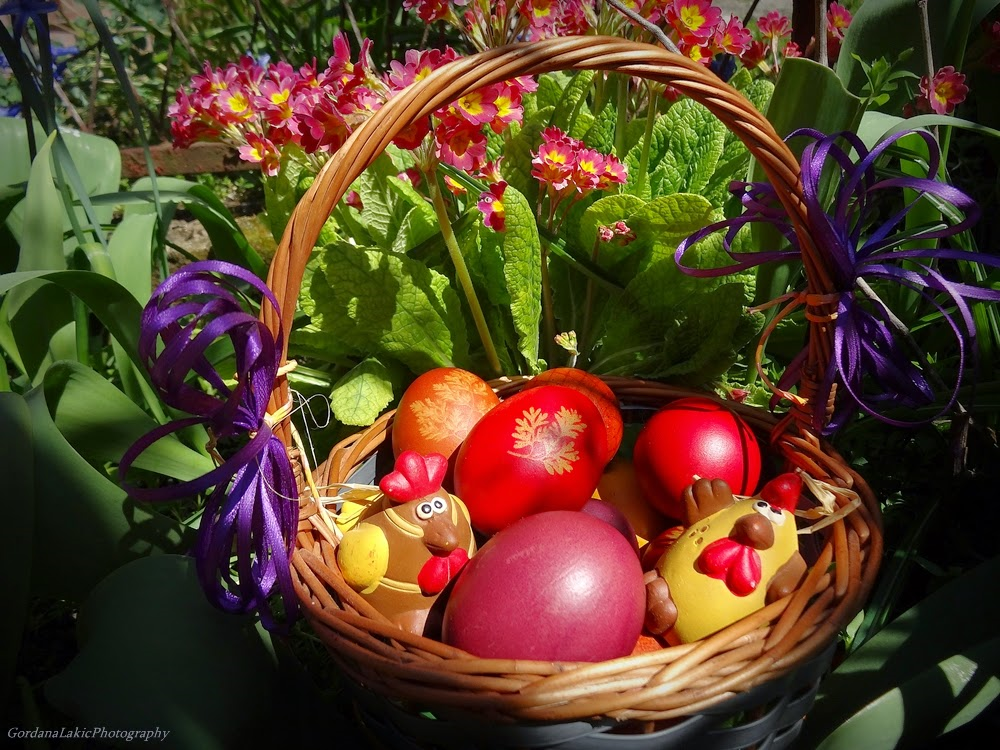 Асоцијације
У сусрет Васкрсу
А 1
Б 1
А 2
Б 2
Б 3
А 3
Б 4
А 4
Решење А
Решење Б
Коначно решење
Решење Ц
Решење Д
Д 1
Ц 1
Ц 2
Д 2
Д 3
Ц 3
Ц 4
Д 4